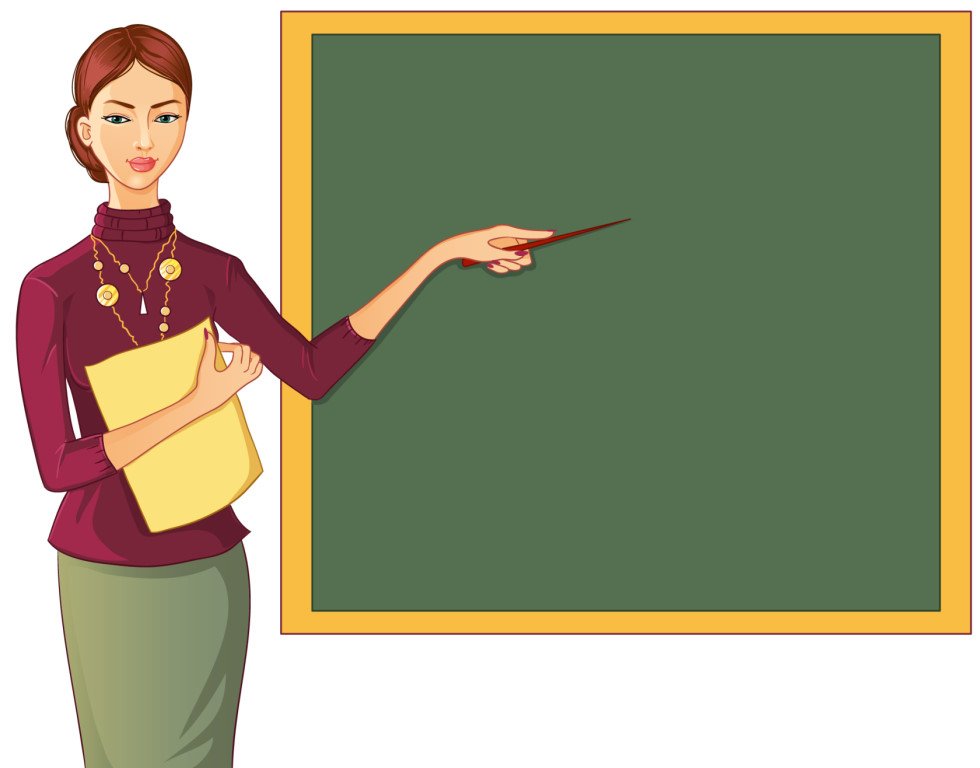 Сабактын темасы:Кыргыз макал-лакаптары.
Мугалим:Нуридин кызы Кадича
Бишкек шаары №11 орто мектеби
Сабактын максаттары:-Макал –лакаптын эрежеси менен таанышабыз;-Макал менен лакаптын ортосундагы айырмачылыктарды белгилейбиз;
-Макалдардын маанисин чечмелегенди үйрөнөбүз;
-Жаны сөздөр менен таанышабыз.
Макал-лакаптар
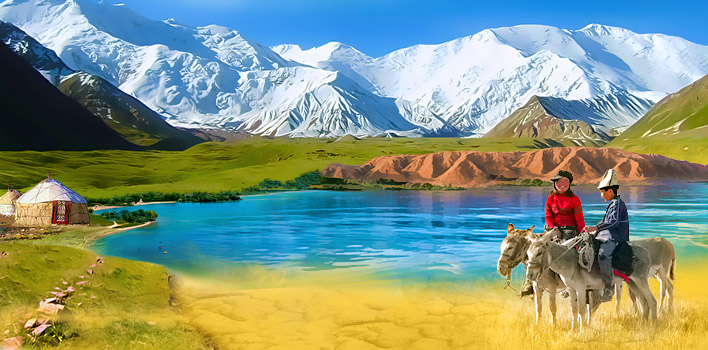 Макал-лакап – адамдардын көп жылдардан бери келе жаткан философиялык ой корутундуларын жыйынтыктап, алардын турмуш тажрыйбаларынын негизинен алынган, рифмалашкан жана ритмдешкен бир же бир нече сүйлөмдө ойду бүтүрө айткан, тарбиялоо максатында колдонулган фольклордук чыгармалар. “Адам оюнун, акыл-эсинин энциклопедиясы” болгон макалдар дээрлик дүйнөнүн бардык элине таандык болуп саналат.
Макал-лакап –кыргыз эл оозеки чыгармачылыгынын бир түрү болуп саналат.Экөө тең дидактикалык,тарбиялык мааниге ээ. Макал да,лакап да адамдарга акыл-насаат айтуу,үйрөтүү маанисинде колдонулат. Кыргыз эли макал-лакаптарга өтө бай.Аларды өз жашоосунда кеңири колдонушкан жана бүгүнкү да колдонуп келе жатабыз.
“Макалда айтылуучу ой аягына жеткирилип, айтылган ар бир окуяга корутунду чыгарылып, лакапта адамдын ою гана айтылып, корутунду чыгарылбай көмүскөдө калат. Ошондуктан лакап көбүнчө салыштыруу, окшоштуруу иретинде “дегендей”, “окшобой” д. у. с. сөздөрдүн жана “ган”, “дай” уландыларынын жардамы менен айтылат. Мындан сырткары лакапка “ып”, “ыптыр” өңдүү өткөн чактын мүчөлөрүнүн жардамы менен же кимдир бирөөгө таандык болуп айтыла берет.Мисалы: “жаман туугандан жакшы кошуна өтүптүр”.
Лакаптар уйкаштыкка анчалык муктаж эмес. Тескерисинче, макалдар көбүнчө уйкашталып учкул тизмектелет. Элибизде лакапка өтө жакын макалдар, же тескерисинче, макалдын лакапка айланып калган учурлар арбын. Макал-лакаптар бири-бирине мынчалык жакындашып калышы экөөнүн тең турмуш тажрыйбаларынан келип чыккандыгына байланыштуу. Турмуштан алынып, элестүү сүрөттөлүп, туура айтылышы экөөнүн жалпылыгына жатат.
Макал менен лакап турмушта таразаланып,калган тажрыйбалар таяныч болуп, ар нерсенин ак-карасы, оң-тетириси сыяктуу эки жагы, же бири-бирине жакын турган эки нерсе салыштырыла, көп учурда жупташа учкул тизмектелет. “Дос табышат, душман кагышат”. “Атадан – акыл, ападан- тарбия” , “Тил – акыл таразасы”, “Күч акылга баш ийет” жана башка макалдардын тарбиялык жагы абдан күчтүү.
Демек,балдар,макал-кыска,так,таамай айтылган,уйкаштык формага ээ акыл сөздөр.М:”Эшигин көрүп,төрүнө өт,энесин көрүп кызын ал”,”Туулган жердин топурагы алтын”
Элдик эпос, жомоктордогу, же жай турмуштагы калкка аябай алынып кеткен кызыктуу окуялар, каармандардын кулк-мүнөзү лакапка айланып кетет.
Лакап-бул бир окуядан,уламыштан улам эл оозунда калган кеп.М:Илгери бир тентек бала болгон экен.Анын аты Телибай болгон.Мындан улам эл арасында “Телибай тентек” деген лакап калган.Кыргыз тилинде “Таз тарангыча той таркайт”,”Эл дарбыса эшек кошо дарбыйт”деген сыяктуу лакаптар да бар.Дагы бир мисал:Илгери бир Асан деген киши болуптур.Ал киши улам бир нерсени  ойлоп кайгыра берчү экен.Жылдардын бир жылдарында Асан Кайгы жердеген кыргыз жеринде кар калың жаап, түкүргөн түкүрүк жерге түшпөй тоңгон катуу суук болот. Ошондо Асан Кайгы адамдарга эле эмес, жер жүзүндө жашаган жан-жаныбарларга, макулуктарга жанын ачыта мындайча ырга кошуптур:
Салган тамы жок,Кылган камы жок,Алган даны жок.,Баккан малы жок,Мал багарга алы жок,Көзү-башын көгөртүп,Баягы көгөн байкуш кантти экен?Жатаарына жайы жок,Көрө турган көзү жок,Чымын байкуш кантти экен?Суукка муздап,Сөөгү сыздап,Чалбарларын кийе албай,Чалдар байкуш кантти экен?Байпактарын кие албайБалдар байкуш кантти экен?Келин тил албай,Жөн басып жүрө албай,Кемпир байкуш кантти экен? Бул уламыштын негизинде кыргыз эли кейип,кепчий берген адамдарды “Асан кайгы турбайсыңбы” деп коюшат.
Ата-Эне жөнүндө
Мекен жөнүндө
Кыз жөнүндө
Макалдар
Адамдын сапаттары жөнүндө
Тарбия жөнүндө
Билим жөнүндө
Мекен жөнүндө макалдар.
Туулган жердин топурагы алтын.
Мекенди сыйлабагандан сый күтпө.
Кыз жөнүндө макалдар.
Кызга кырк үйдөн тыюу.
Кыздын кырк чачы улуу.
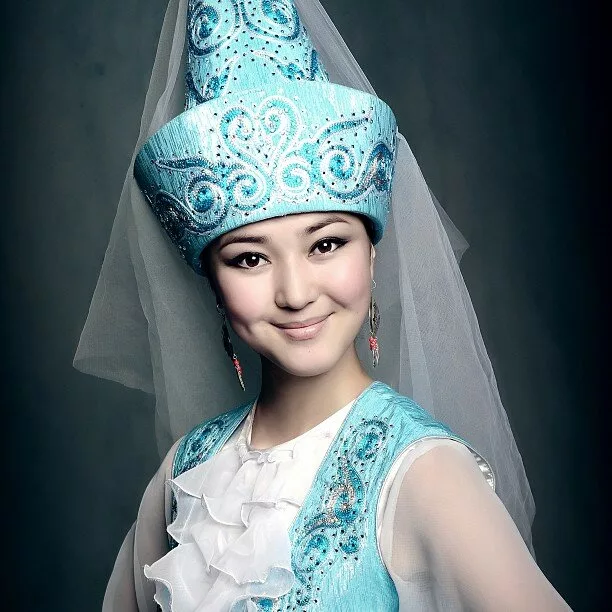 Тарбия жөнүндө макалдар.
Жакшы кыз жакадагы кундуз,
Жакшы уул асмандагы жылдыз.
Эшигин көрүп төрүнө өт,
Энесин көрүп кызын ал.
Билим жөнүндө макалдар.
Билимдүүгө дүйнө жарык.
Билеги күчтүү бирди жыгат,
Билими күчтүү миңди жыгат.
Ата-эне жөнүндө макалдар.
Бейиш эненин таманынын алдында.
Ата сыйлаган абийир табат,
Эне сыйлаган элге жагат.
Адамдын сапаттары жөнүндө макалдар.
Адам аласы- ичинде,
Мал аласы- тышында.
Адам болуу аста- аста ,
Айбан болуу бир паста.
Көнүгү менен иштөө
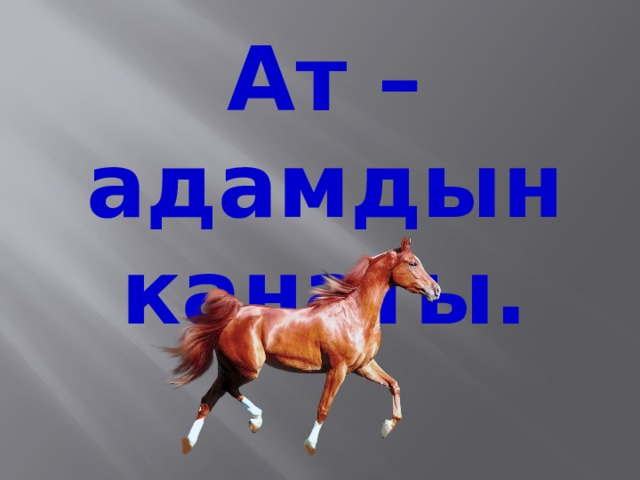 Көнүгүү иштөө1.Ат сыйлаган жөө баспас, эр сыйлаган эшикте калбас.2.Атты камчы менен айдабай, жем менен айда.3.Ат тойгон жерине качат, адам туулган жерине качат.4.Аттууга жөө жете албайт.5.Атты достой сүйсөң, душмандай минесиң.6.Аттын баары тулпар болбойт, куштун баары шумкар болбойт.7.Атың барда жер тааны , атаң барда эл тааны.8.Аты жоктун буту жок.
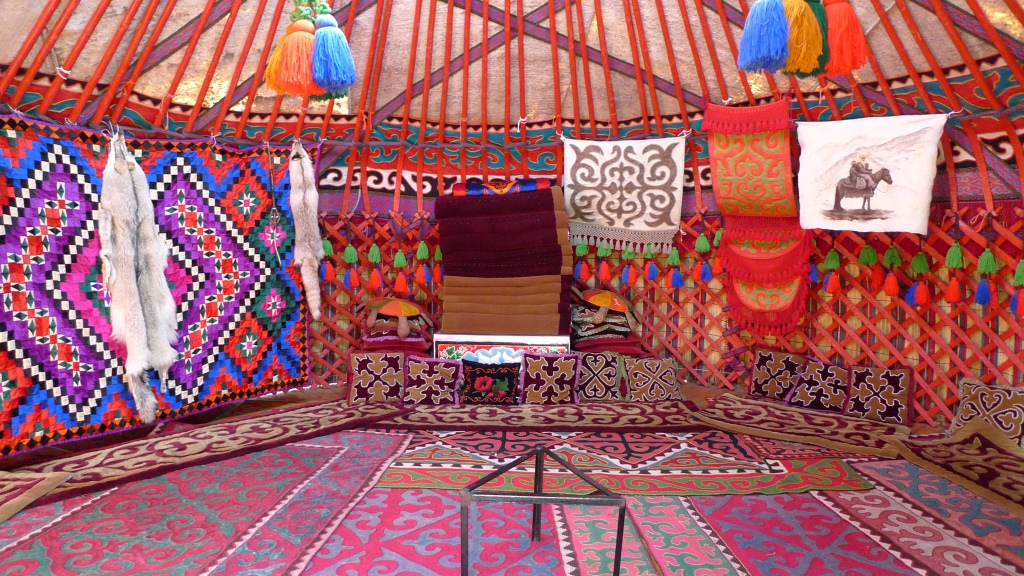 Cөздүк менен иштөө:Жөө - пешком Камчы -плёткаКачат-  бежитТулпар – скакунШумкар – соколЖем – кормТааны - узнай
Көңүл бурганыңыздарга чоң рахмат!